Algoritma-1
Program nedir?
Günlük hayattaki rutin bir işi bilgisayar aracılığı ile hızlı, kolay ve doğru bir şekilde yapabilmek için gerekli komutların bilgisayar ortamında yazılmasıyla ortaya çıkan uygulamalara program adı verilir. 

Bir programın hazırlanması için kullanılan uygulamalara programlama dili adı verilir.
Algoritma-2
Algoritma nedir?
Her tür ayrıntı göz önüne alınarak çözüm yönteminin ortaya konulmasıdır. 
Algoritmalar, programlama becerisi kazanabilmek için en temel yoldur. Günlük hayatta yapılan işler nasıl belli bir sıraya göre gidiyorsa, program içerisinde yapılacak işlemlerde buna benzer bir yapıda gitmektedir. Bir sorunun çözümünde kullanılacak adımları detaylı ve düzenli bir şekilde sıralayabilmek, size programlama mantığını kazandıracaktır.
Algoritma-3
Algoritma bir düzen içinde yapılır. Maddeler halinde sıralayacak olursak;
Algoritmanın bir başlangıcı ve bir sonu olmalıdır.
İşlem akışı aksi belirtilmediği taktirde yukarıdan aşağıya doğrudur.
Her bir adımda tek komut ya da tek işlem yazılmalıdır.
Girdiler veya çıktılar bulunmalıdır.
Her işlem adımının bir satır numarası olmalıdır
Değişkenler kullanılmadan önce tanımlanmalıdır
Algoritma-4
Değişken
Bilginin bilgisayar belleğinde saklanması olayıdır. Temsili olarak bilginin saklandığı alana hücre denilir. Bu hücreye bir isim verilir ve bu isimle anılır.
Algoritma-5
Değişken kavramı
Kağıdınıza matris şeklinde küçük kutucuklar çizelim. Bu kutucukların içerisine sayı, harflerden ya da her ikisinden oluşan bilgiler yazalım.


Şimdi burada her kutucuğun bir isminin olması gereklidir. Kutucuklarda dikkat edilirse iki adet 23 sayısı, iki adet de Gül ifadesi  var. Bu ifadeler farklı anlamlar taşımaktadır. “Gül” ifadelerinden birisi insan ismi iken diğer bir çiçek ismidir, ama hangisi ?
Bu karışıklığı önlemek için kutucukların birer isimleri olsaydı.
Algoritma-6
Değişken kavramı




Artık kutucukları karıştırmak gibi bir durum söz konusu değildir. 
Adı kutucuğunda ne var?
Çiçek kutucuğunda ?
Bugün ayın kaçıdır denildiğinde gün kutusu buna cevap verecektir.
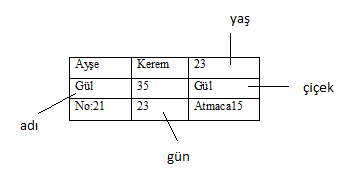 Algoritma-7
Değişken Türleri
Yukarıda bahsettiğimiz kutucukların içerisine koyacağımız bilginin türüne denilir. Şimdilik iki türlü bilgiden bahsedeceğiz. Bunlar;
Sayısal bilgi: 0 ile 9 arasındaki rakamlardan ve sadece nokta işaretinden oluşmaktadır.
String bilgi (alfasayısal): Harfler, simgeler, noktalama işaretleri, boşluk ve rakamlardan oluşmaktadır.
Algoritma-8
Değişken Tanımlama:
Algoritma yazmaya başlarken bilgilerin mutlaka bir değişkende saklanması gereklidir. Bundan dolayı hangi tür bilgi saklanacaksa öncelikle bellekte ona yer ayırmamız gerekmektedir.
Örneğin 0.20 litre su taşımak istenirse, bir su bardağını züccaciyeden almanız gerekmez mi? 
Bu suyu taşımak için süzgeç alır mısınız ? 

Fakat bir miktar nohut için bardak ya da süzgeç alınabilir. O zaman işe başlamadan önce taşıyacağımız nesne için doğru kabı seçmemiz gereklidir. Bu işleme de tanımlama denilmektedir.
Algoritma-9
Değişken Tanımlama:
Bellekte saklayacağımız bilgi sayısal bilgi ise şu şekilde; örneğin boy bilgisi için
Boy=0 
 
Kişi adresini bellekte saklayacak olursak ta
Adres=””	ya da
Adres=”degol cad. no:5”
 
Şeklide yazılarak iki değişken için bilgisayar belleğinde yer ayırt etmiş oluruz. Burada yapılan işlem bir kutucuk olsun adı  boy, bilgi türü de sayısal olsun denilmiştir. Sayısal bilgiler tırnaksız, string bilgiler tırnaklı olarak yazılır.
Algoritma-10
Değişkene değer atama
Algoritmada bir değişken tanımlanırken aynı zamanda da içerisine de ilk değeri atanmış olmaktadır. Boy=0 denildiğinde sayısal bir değişken ve aynı zamanda da içerisinde sıfır olsun denilmiştir. 

Boy=0 
Boy=25

Ardı ardına iki satır yazıldı, bunlardan ilki değişkeni tanımlama ve değer atama, ikincisi de onun değerini değiştirme yani atama yapılmış oldu.
Algoritma-11
Değişken isimlendirme:
Değişkenlere isim verilirken bazı kurallara uyulması gereklidir. Bu kurallardan bazıları programcılığın bazıları da daha düzenli program yazabilmek için bizim koyacağımız kurallar olacaktır.
Türkçe karakter kullanılmaz . orn:İ,Ş,Ö,Ç...
Özel karakter kullanılmaz. :, $, !, ^, (, ) ... 
Sadece _ kullanılabilir. Örnek: sayi_1
Değiken adı içindeki bilgiyi anımsatmalı
Değiken adı programlama dili komut ve fonksiyonları olmamalı
Algoritma-12
Değişken isimlendirme:
Örnek: 	s=”Demircan”		yanlış isimlendirme
		soyadi=”Demircan”	doğru
Eğer birden fazla kelimeden olusuyorsa ilk kelime hariç diğer kelimelerin ilk harfleri büyük olmalı. 

Örnek: 	
ogrdogumyeri-->yanlıs isimlendirme
ogrDogumYeri-->dogru isimlendirme
Algoritma-13
İlişkisel operatörler (kıyaslama)
küçüktür		<
büyüktür 		>
büyük yada eşit 	>=
küçük yada eşit 	<=
eşit			=
eşit değil		<>
Algoritma-14
Koşul İfadeleri
Algoritma yapılarında çoğu zaman belli koşullar sağlandığı sürece geçerli olan durumlar vardır. Bu günlük hayattaki problemlerde de böyledir. Örneğin yağmur yağıyorsa şemsiyeni aç. Bu tip ifadeler
Eger kosul ise islem
Eger kosul ise islem1 degilse islem2
gibi kullanılır. Bu, programlama dillerinde IF  deyimine karşılık gelir.
“Eğer” den sonraki koşulun sonucu doğru ise “ise” den sonraki, yanlış ise “değilse” den sonraki işlem yapılır.
Algoritma-15
Koşul İfadeleri
Örnek:
Sayi=5 	sayi kutucuğuna 5 değeri konulmuş olsun
Eger sayi>3 ise x=5
Burada sayi değişkeni içerisinde 5 olduğu için sayi>3 durumu da sağlandığı için x değişkenin yeni değeri artık 5 olmuştur.
Algoritma-16
Koşul İfadeleri
Örnek:
Sayi=5
Eger sayi>6 ise x=25 degilse x=20
Burada sayi değişkeni, 6 sayısından büyük olmadığı için x in yeni değeri 20 olacaktır.
Algoritma-17
Mantıksal Bağlaçlar
Birden fazla koşul ifadesi var ise, bunlar ve/veya bağlaçları kullanılarak bağlanırlar.
Bir kişiye birden fazla soru yöneltecekseniz, bu durumda sorularınız arasına “ve” “veya” bağlaçları konulması gerekir.
Algoritma-18
Mantıksal Bağlaçlar
Örnek:
Tek soru sorulursa : Hava sıcaklığı 25 den fazla mı ? Beklenilen cevap ya EVET, yada EVET DEĞİL olmalıdır. Algoritma diliyle sorumuz aşağıdaki olmalıdır.
Eger sicaklik>25 ise
Algoritma-19
Mantıksal Bağlaçlar
İki soru sorulursa: Hava sıcaklığı 25 den fazla ve nem 60 ın üstünde mi ? Burada dikkat edilirse iki soru “ve” bağlacıyla birleştirildi. Beklenen cevap her bir soru için ayrı olacak, sonuçta her iki cevabın da birleştirilerek tek cevabı olmalıdır. Algoritma diliyle
Eger sicaklik>25 ve nem>60 ise
Şeklinde yazılır.
Her zaman “eger” ifadesinde koşulların sonucunda bir tane cevabı olmalıdır. Bu ya EVET dir, yada EVET DEĞİL dir
Algoritma-20
Mantıksal Bağlaçlar
Örnek:
Bir kişinin kilosu 60 dan büyük ve 80 den küçük ifadesinin karşılığı
Eger 60<kilo<80 ise	…		şeklindeki yazım yanlıştır.
Eger kilo>60 ve kilo<80 ise	…	şeklindeki yazım doğrudur.
Örnek:
Bir öğrencinin vize notu 50 veya 55 ise ifadesinin karşılığı
Eger vize=50 veya 55 ise …		şeklindeki yazım yanlıştır.
Eger vize=50 veya vize=55 ise …	şeklindeki yazım doğrudur.
Algoritma-21
Algoritmada matematiksel işlem
Toplama +,
çıkarma -, 
bölme / , 
çarpma  *, 
üs alma ^ işaretleriyle gösterilir.
 
Örnek:
Sonuc=2*3+1/2		işleminde 8.5 değeri sonuc değişkenine atanır.
x=2^4				işleminde x değişkenine 16 değeri atanır.
Algoritma-22
Sayac tekniği
Bir değişken, kendisinin önceki değeri üzerine bir sayı eklenerek oluşan yeni değerinin yine kendisinde saklanması istenir. Bu tekniğe sayac tekniği denilir.
Değişkenimize sayac ismini verelim.
Sayac=10 denildiğinde sayac değişkeninin değeri 10 olmuş olur. 
Sayac=11 denildiğinde yeni değeri 11 olur. Peki biz sayac içindeki değere 1 ekleyerek yeni değerini elde etmek istersek;
Sayac+1 denildiğinde, sayacin önceki değeri 11 idi, bu değere 1 ekledik ve 12 sayısını elde ettik. Bu 12 sayısını da bir değişkende saklamak istiyoruz, bunun adı toplam olsa
Toplam=sayac+1 yazmalıyız. Toplam değişkeninin değeri 13 oldu.
Peki bu 13 sayısını toplam değişkeninde değil de sayac değişkeninde saklamak istersek, eşit işaretinin sol tarafına sayac yazmamız yeterli olacaktır.
sayac=sayac+1 artık sayac değişkeninin yeni değeri 13 olmuş olur. Burada matematiksel olarak düşünülmemelidir. Zira böyle bir eşitlik söz konusu değildir. Bu yazım tekniğine sayaç tekniği denilir.
Algoritma-23
Sayac tekniği






Soldaki şekilde görüldüğü gibi suyun pervanenin kanatlarına çarparak oluşan dönme eylemi, su sayacınızın artmasına sebep olacaktır. Sağdaki şekilde ise programın her işlemi yaptığında sayacınızın değeri hep bir artacaktır. Bu iki döngüsel harekette, sayac=0 başlangıç değeri olmak kaydıyla, araya bir koşul koyabilir miyiz?
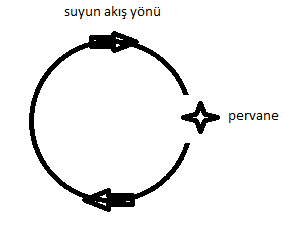 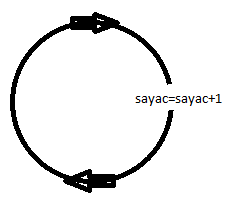 Algoritma-23
Sayac tekniği





Bu döngüsel eylemde bir tur atılacak, sonra sayac’ın değeri kontrol edilecek, koşul sağlanıyorsa dönmeye devam edilecek, ne zaman ki sayac’ın değeri 10 olduğu anda işlem duracaktır
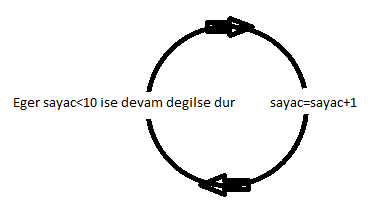 Algoritma-24
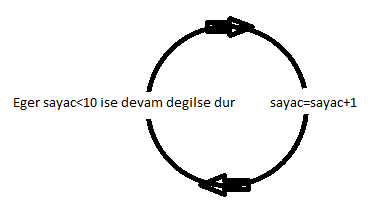 Sayac tekniği

İlk tur		: sayac=sayac+1 işleminin sonucu 1, peki 1<10 mü, evet dönmeye devam,
İkinci tur	: sayac=sayac+1 işleminin sonucu 2, peki 2<10 mü, evet dönmeye devam,
…
Dokuzuncu tur:sayac=sayac+1	işl. Sonucu 9, peki 9<10 mü, evet dönmeye devam,
Onuncu tur	:sayac=sayac+1	işl. Sonucu 10, peki 10<10 mü, hayır dönme duracak.
Dikkat edilirse 10 kez tur atılmış oldu.
Algoritma-25
Sayac tekniği
Sayaç tekniğinde, matematiksel operatöre göre isimlendirilir. 
+ olursa toplama sayacı, 
* (çarpım) olursa çarpım sayacı olarak isimlendirilir. 
Örnek:
carpim=carpim * 3		Bu işlemde 3 ve katları elde edilir.
sayi=sayi – 10		Bu işlemde 10 ar eksiltilir.
Algoritma-26
Algoritmada çıktı işlemi
Algoritmada sabit bir string ifade yada hesap edilen sonuçların ekrana yazdırılmasına çıktı işlemi denilir. Bu işlem için kullanılan komut YAZ dır.
 
Örnek:
YAZ “Selam”	ifadesinin sonucunda ekranda Selam ifadesi görüntülenir.
 
Örnek:
YAZ 3+4	ifadesinin sonucunda ekranda 7 ifadesi görüntülenir ve sıradaki adım işleme tabi tutulur.
Algoritma-27
Algoritmada girdi işlemi
Algoritmada kullanıcının klavyeden bilgi girmesi isteniyorsa buna girdi işlemi denilir. Bu işlem için kullanılan komut GIR dir.
 
Örnek:
Gir sayi	
ifadesi işleme alındığında klavyeden bir bilgi girilmesi ve ardından da ENTER tuşuna basılması için kullanıcı beklenir. ENTER dan önce girilen bilgi ilgili değişkenin içine aktarılır ve sıradaki adım işleme tabi tutulur.
Algoritma-28
Soru: Klavyeden girilen iki sayının toplamını ekrana yazdırınız.
Çözüm:
A10: Basla
A20: sayi1=0
A30: sayi2=0
A40: gir sayi1
A50: gir sayi2
A60: yaz sayi1+sayi2
A70: son
Bu soruda kullanıcıdan iki sayı istenmektedir. Bu nedenle 20 ve 30. adımda iki sayısal değişken tanımlanmıştır.  A40 a gelindiğinde beklenir, kullanıcı 5 sayısını tuşlar ve ardından enter’a basılır, A50’ye gelinir yine kullanıcı klavyeden 9 tuşuna ardından enter’a basar. Otomatik olarak sıradaki adım A60 dır. Bu adımda yapılması gereken iki değişkenin içinde bulunan değerler toplanır ve ekrana yazdırılır. 5 ve 9 toplanır ve ekranda 14 sayısı görüntülenir.
Algoritma-29
Soru: Klavyeden girilen öğrenci ismini ekrana yazdırınız ?
Çözüm:
A10: Basla
A20: isim=””
A30: Gir isim
A40: Yaz isim
A50: son
Bu soruda istenilen sadece klavyeden bir isim girilecek ve onu ekrana yazdıracak algoritmadır. 20. adımda değişken tanımı yapılmıştır, 30 da klavyeden Yahya yazılmış ve ardından enter’a basılmıştır. Otomatik olarak program bir alt satır olan A40 gelmiştir. Bu adımdaki komut ise isim değişkeninin içinde ne varsa onu ekrana görüntüle demektedir ve ekranda Yahya ifadesi görüntülenecektir
Algoritma-30
Soru: Klavyeden girilen 5 sayıyı toplayarak ekrana yazdırınız.
Çözüm:
A10: Basla
A20: sayi1=0
A30: sayi2=0
A40: sayi3=0
A50: sayi4=0
A60: sayi5=0
A70: Gir sayi1
A80: Gir sayi2
A90: Gir sayi3
A100: Gir sayi4
A110: Gir sayi5
A120: toplam= sayi1 + sayi2 + sayi3 + sayi4 + sayi5
A130: Yaz toplam
A140: Son
Algoritma-31
Dikkat edilirse çözüm biraz uzun oldu. Soruda 5 sayı denilmektedir, ya bu 100 sayı olsaydı !
Bu çözümde benzer satırlar yer almaktadır. 5 tane sayi değişkeni tanımı, 5 tane de gir ifadesi var.
Bu tür sorular için klasik örneğimiz olan sürahi ve bardak olayı ile anlamaya çalışalım. 
Senaryo 1: 5 adet bardak ve sürahi alınır. 5 adet bardak doldurulur ve sürahiye boşaltılır.
veya
Senaryo 2: Bir bardak ve sürahi alınır, 5 kez bardağı doldur boşalt yaparak sürahide 5 bardak suyun birikmesi sağlanır.
Bu iki senaryoyu sınıfta yorumlayalım …
Böylesi durumlarda bir değişkenle işlemin tekrar edilmesi programcılık mantığı ile uyuşmaktadır.
Algoritma-32
Tekrarlama işleminde eger ve git deyimleri kullanılacaktır. “Eger” ile mukayese edeceğiz, isteğimiz gerçekleşmedi ise git komutu ile tekrarlanması gereken işlemlerin baş tarafına göndereceğiz. Çözümü yeniden yazalım;
A10: Basla
A20: sayi=0
A30: sayac=0
A40: toplam=0
A50: sayac=sayac+1
A60: Gir sayi
A70: toplam=toplam + sayi
A80: Eger sayac<5 ise Git A50
A90: Yaz toplam
A100: Son
Algoritma-33
Tekrarlama işleminde eger ve git deyimleri kullanılacaktır. “Eger” ile mukayese edeceğiz, isteğimiz gerçekleşmedi ise git komutu ile tekrarlanması gereken işlemlerin baş tarafına göndereceğiz. Çözümü yeniden yazalım;
A10: Basla
A20: sayi=0
A30: sayac=0
A40: toplam=0
A50: sayac=sayac+1
A60: Gir sayi
A70: toplam=toplam + sayi
A80: Eger sayac<5 ise Git A50
A90: Yaz toplam
A100: Son
Bu çözümde 5 sayı değil de 100 sayı dahi olsa tek yapılması gereken A80’de 5 yerine 100 yazmak yeterli olacaktır.
Burada tekrar edilmesi gereken satır A60 ve A70 dir. Tekrarlama işleminin kaç kez yapılması gerektiğini A50 saymaktadır. Tekrarlama işlemini kontrol edecek satır A80 dir. Burasını sınıfta biraz daha açalım.
Algoritma-34
Soru: 1 den 1000 a kadar olan sayıların toplamını bularak ekrana yazdıran algoritma yazınız.
Çözüm: Bu soruda 1 ile 1000 arasındaki sayılar kullanılacaktır. Bu sayılar ardışık ve elde edilmesi kolay olduğundan klavyeden girilmeyecektir. Aksine klavyeden girdirmek hatalı olacaktır. Düşünün; birisi sizden 1000 e kadar tek tek sayar mısınız şeklinde bir istekte bulunsun.  Siz 1, 2, 3, … şeklinde saymaya başlar mısınız, yoksa karşınızdaki kişiye  her defasında bir sayı söyleyeyim mi dersiniz !!!!
Algoritma-35
A10: Basla
A20: sayac=0
A30: toplam=0
A40: sayac=sayac + 1
A50: toplam = toplam + sayac
A60: Eger sayac<1000 ise Git A40
A70: Yaz toplam
A80: son
Burada tekrarlama işleminin başlangıcı A40, kontrolü de A60 da yapılmaktadır. Bu işlemi sınıfta tartışalım.
Algoritma-36
Soru: Bir ile 1000 arasındaki sayılardan çift olanları ekrana yazdırınız.
Çözüm: Bu soruda da klavyeden sayı girilmeyecektir. Çünkü sayac mantığıyla bu sayıları elde edilebilmektedir. Sayac değişkeni sıfırdan başlayarak 2’şer artımlarla ilerlerse, çift sayılar elde edilmiş olur.
A10: Basla
A20: sayac=0
A30: sayac=sayac + 2
A40: yaz sayac
A50: Eger sayac<1000 ise Git A30
A60: Yaz toplam
A70: son
Algoritma-37
Soru: Klavyeden girilen 100 adet sayı içerisinde tek olanlar, çift olanlar ve sıfır olanların adetleriniz bularak ekrana yazdırınız.
Çözüm: Bu soruda klavyeden tek tek sayılar girilecektir, her girişten sonra bu sayı kontrol edilecek, hangi gruba giriyorsa onun adedi bir artırılacaktır. Bu işlem 100 tane sayı girilene kadar devam edecektir. ^ işareti (üs alma) yardımıyla -1 ‘in üssüne yazılan sayı tek olursa, sonuc negatif, aksi durumda pozitif olacaktır.
A10: Basla
A15: sayi=0
A20: sayac=0
A21: tsayac=0		tek sayıları sayması için
A22: csayac=0		cift sayıları sayması için
A23: ssayac=0		sıfırları sayması için
A30: Gir sayi
A35: sayac=sayac + 1
A40: Eger (-1)^sayi<0 ise tsayac=tsayac+1
A41: Eger (-1)^sayi>0 ise csayac=csayac+1
A42: Eger sayi=0 ise ssayac=ssayac+1
A50: Eger sayac<1000 ise Git A30
A60: Yaz csayac, tsayac, ssayac
A70: son
Algoritma-38
Fonksiyonlar
Programlama dillerinde, sık kullanılan işlemler bir modül haline getirilmiştir. Bu modüle; procedure, alt program, subroutine, fonksiyon, action, event gibi farklı isimler verilmektedir. Bizde bu tanımlara bir ilave yapalım. Bilim yada  iş dünyasında bazı işler rutin hale gelmiştir. Bu rutin işlemleri doğru ve hızlı şekilde, her kullanan kişiye aynı sonucu vermesi önemli özellileri arasındadır.
 Basit bir örnek vermek gerekirse; pasta ustası her gün kek yapmaktadır.  Yıldız şeklindeki keki el yordamıyla yapması mı, yoksa metal bir yıldız kalıbı kullanması mı daha doğru olacaktır. Demek ki, sık kullanılacak işlemler kalıp haline getirilir, “bir kez yaz, defalarca kullan”. 
Kullanacağımız programlama diline özgü yüzlerce hazır fonksiyonlar bulunmaktadır. Bu derste bunlardan bazıları kullanılacaktır.
Mid(), len(), val(), str(), \, & fonksiyonları kullanılacaktır.
Algoritma-39
Fonksiyonlar
Mid(): Metinden parça almaya yarayan bir fonksiyondur. Bu fonksiyon 3 değer alır, geriye string değer verir. 
Mid(metin,m,n)	metin: string ifade, m başlangıç sayısı, n: adet
Örnek:
Mid(“Oya top oyna”,2,2)		sonuç “ya” olacaktır.
Mid(“Yahya”,2,3)			sonuç “ahy” olacaktır.
 
Örnek:
isim=”Yahya Demircan”
mid(isim,1,7)			sonuç “Yahya D” olacaktır. Boşlukta bir karakterdir.
 
Örnek:
i=3
k=11
mid(“Ankara Üniversitesi”,i,k)	sonuç 	“Ankara Üniv” olacaktır.
Algoritma-40
Fonksiyonlar
Len() : String ifadenin kaç karakterden oluştuğu bulan fonksiyondur. String ifadede boşluk karakterinin de sayıldığı unutulmamalıdır.
 
Örnek:
Len(“Ali fiş topla”)		sonuç 13 olacaktır.
 
Örnek:
Adres=”degol cad. No:5 tandoğan”
Len(adres)			sonuç 24 olacaktır.
Algoritma-41
Fonksiyonlar
Len() : String ifadenin kaç karakterden oluştuğu bulan fonksiyondur. String ifadede boşluk karakterinin de sayıldığı unutulmamalıdır.
 
Örnek:
Len(“Ali fiş topla”)		sonuç 13 olacaktır.
 
Örnek:
Adres=”degol cad. No:5 tandoğan”
Len(adres)			sonuç 24 olacaktır.
Algoritma-42
Soru: Klavyeden girilen öğrenci isminin ilk 3 karakterini ekrana yazdırınız.
Çözüm:
A10: Basla
A20: isim=””
A30: gir isim
A40: Yaz mid(isim,1,3)
A50: son
Algoritma-43
Soru: 	“Ankara” kelimesinin harflerini alt alta şekildeki gibi yazdırınız.
Çözüm:





Yaz komutu her çalışmasında alt alta yazdırır.
Algoritma-44
Soru: Klavyeden girilen cümledeki kelime sayısını bularak ekrana yazdırınız.
Çözüm: Bir cümlede normal şartlarda kelimeler arasında bir boşluk yer alır. Boşluk sayısı bulunursa çözüme ulaşılır.
A10: Basla
A20: cumle=””
A25: kelmeSay=0
A26: uzunluk=0
A30: sayac=0
A40: gir sayac
A50: uzunluk=len(cumle)
A60: sayac=sayac+1
A70: Eger mid(cumle,sayac,1)=”  “ ise kelimeSay=kelimeSay+1
A80: Eger sayac<uzunlukise git A60
A90: yaz kelimeSay+1 				-------	neden 1 eklendi ?
A100: son
Algoritma-45
Val(): Bu fonksiyon rakamlardan oluşmuş string ifadeyi  sayısal hale dönüştürür. ,string ifade rakam değilde bunun dışındaki karakterlerden birisi olursa sonuç sıfırdır.
 
Örnek:
Val(“321”)				sonuç 321 sayısıdır.
 
Örnek:
Sayi=”344”
Val(sayi)				sonuç 344 sayısıdır.
 
Örnek:
Val(“onbir”)				sonuç 0 sayısıdır.
 
Örnek:
Val(“Ankara”)			sonuç 0 sayısıdır.
Algoritma-46
Str(): Bu fonksiyon sayıyı stringe dönüştürerek string fonksiyonların kullanılmasına olanak sağlar.
 
Örnek:
Str(25)					Sonuç string “25” olmaktadır. Bu sayı değildir. 
 
Örnek:
Numara=34534
Str(numara)				Sonuç string “34534” halini almaktadır. Numara değişkeni halen sayısaldır. Sadece içindeki bilgi alınmış stringe dönüştürülmüştür
Algoritma-47
Soru: Klavyeden girilen sayının rakamları toplamını ekrana yazdırınız.
Çözüm: Sayı stringe dönüştürülür,  rakamları tek tek ele alınır, sayıya dönüştürülür ve toplamı bulunur.
A10: Basla
A20: sayi=0
A25: sSayi=””
A26: uzunluk=0
A28: toplam=0
A30: sayac=0
A40: gir sayi
A45: sSayi=str(sayi)				sayi içindeki değer alınır, stringe dönüştürülür
A50: uzunluk=len(sSayi)
A60: sayac=sayac+1
A70: toplam=toplam+val(mid(sSayi,sayac,1))		alınan basamak sayiya dönüştürülür		
A80: Eger sayac<uzunluk ise git A60
A90: yaz toplam 							
A100: son
Algoritma-48
\: Bu işaret bir fonksiyon gibi davranır. Bir sayının diğer bir sayıya bölümünden oluşan bölümün tam kısmını verir. Tam bölme olarak bilinir. Normal / işleminde bölüm kesirlidir.
Örnek:
3\2	sonuç 1 dir.
7\3	sonuç 2 dir.
7/3	sonuç 2.33 dür.
Algoritma-49
\: Bu işaret bir fonksiyon gibi davranır. Bir sayının diğer bir sayıya bölümünden oluşan bölümün tam kısmını verir. Tam bölme olarak bilinir. Normal / işleminde bölüm kesirlidir.
Örnek:
3\2	sonuç 1 dir.
7\3	sonuç 2 dir.
7/3	sonuç 2.33 dür.
Algoritma-50
Soru: İki basamaklı sayılar içerisinde 7’nin katlarını ekrana yazdırınız.
Çözüm: Bu sorunun iki farklı çözümü mevcuttur. İki basamaklı sayılar 10 dan başlar 99 kadar devam eder. Burada \ işaretini kullanarak çözüme gidelim.
A10: Basla
A20: sayac=0
A30: sayac=sayac+1
A40: Eger sayac/7=sayac\7 ise Yaz sayac		
A50: Eger sayac<99 ise git A30							
A60: son
Algoritma-51
&: Bu fonksiyon string ifadeleri birleştirmek için kullanılır.

Örnek:
Adres1=”Dögol cad”
Adres2=” No:5 tandoğan”
Adres= adres1 & adres2		iki bilgi birleştirilip adres değişkenine atanmıştır.
Algoritma-52
Soru:  Klavyeden ayrı ayrı girilen ad ve soyadın arasına bir boşluk koyarak ekrana yazdırınız.
Çözüm:
A10: Basla
A20: ad=””
A30: soyad=””
A40: butun=””		
A50: Gir ad							
A60: Gir soyad
A70: butun=ad & “ “ & soyad
A80: Yaz butun
A90: son
Algoritma-53
Soru: Klavyeden girilen cümlenin kelimelerini alt alta yazdırınız.
Çözüm: Bu çözümde cümledeki boşluklardan yaralanılacaktır.
A10: Basla
A20: cumle=””
A30: uzunluk=0
A40: sayac=0		
A50: Gir cumle							
A60: sayac=sayac+1
A70: kelime=kelime & mid(cumle,sayac,1)
A80: Eger mid(cumle,sayac,1)=” “ ise yaz kelime 
A90: Eger mid(cumle,sayac,1)=” “ ise kelime=””			Bu satır neden ?
A100: Eger sayac<len(cumle) ise git A60
A110: son